Sperrventile und Geschwindigkeitsregelung
Von Torvin Budde und Joschua Göttsch
Sperrventile und ihre Anwendungen
1. Sperrventile
2. Kugelrückschlagventil
3. Wechselventil
4. Zweidruckventil
5. Oder- / Und-Verknüpfungen
6. Schnellentlüftungsventil 
7. Drosselrückschlagventil
8. Geschwindigkeitsregelung
Sperrventile
Sperrventile steuern den Durchfluss der Druckluft in einer Richtung
Ein Sperrelement wird von der Druckluft verschoben und sperrt Wege oder gibt sie frei.
Kugelrückschlagventil                                 -Ermöglicht das fließen des Stroms  in nur eine Richtung	-vergleichbar mit der Funktion einer Sperrdiode
(Aussehen)& Schaltsymbol
Funktion
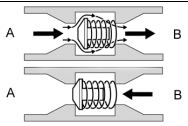 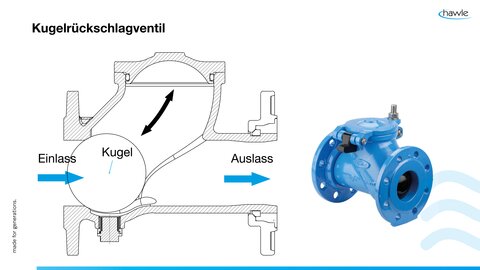 Eine Kugel wird von einem Luftdruck vom Eingang A aus ihrem Sitz zur Seite gedrückt(z.B in eine Kammer ), sodass die Luft vorbeiströmen kann 
 
Falls Luft vom Eingang B strömt
Wird die Kugel zum Eingang A gedrückt und blockiert somit das weiterfließen
Mit Feder & ohne Feder
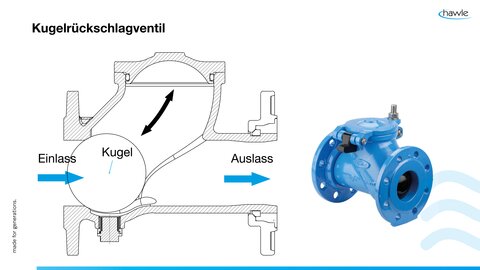 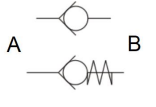 Wechselventil
Verbindet zwei Druckleitungen ohne Rückfluss

Das Wechselventil ist ein ODER-Element und lässt die Druckluft passieren, 
-wenn ein Signal (Druckluft) am Eingang E1 oder E2 anliegt
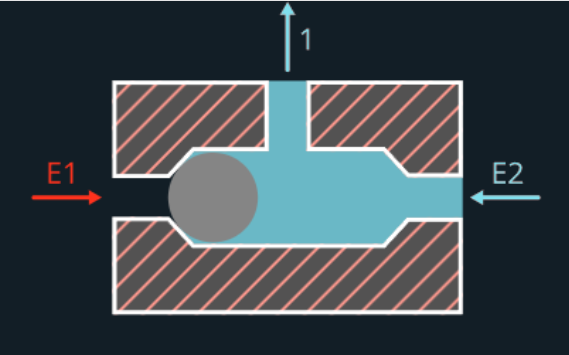 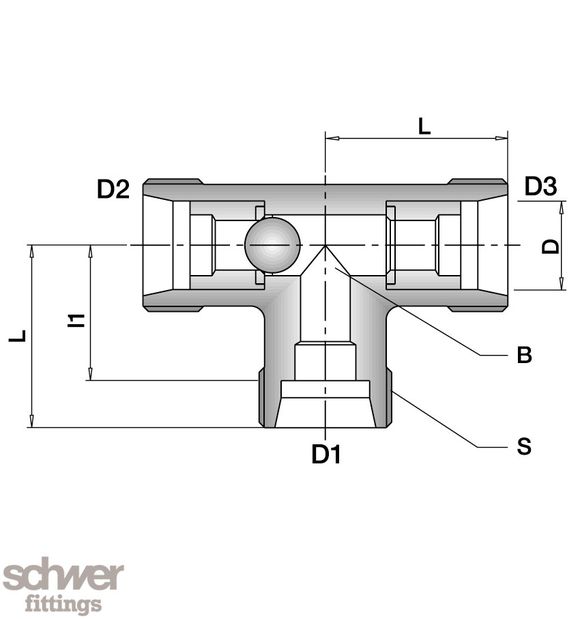 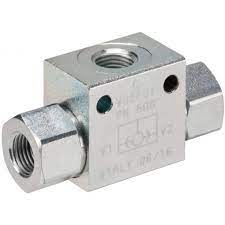 Technisches Symbol
• Kein Druck: nichts passiert
 
•Druck auf NUR EINEN Eingang: 
	Kugel blockiert anderen Eingang 
	– Luft strömt nicht die 	   	   Eingangsleitungen  hinab 
	-Luft strömt vom  Eingang zum Ausgang 
• Druck auf beiden Eingängen: 
	-Druckschwächerer Eingang wird blockiert 	-Luft strömt vom Eingang zum Ausgang
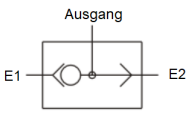 Zweidruckventil
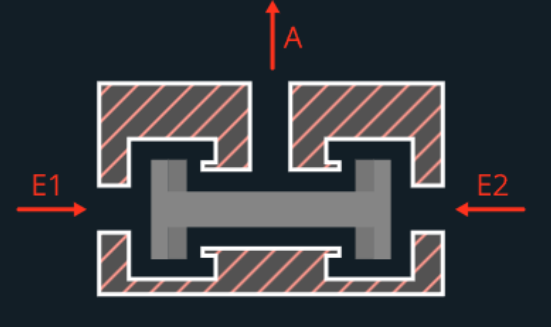 Das Zweidruckventil erfüllt eine UND-Funktion. 
Sperrelement mit dem anderen drucklosen Eingang verbunden 
Nur wenn die Druckluft an beiden Eingängen E1 und E2 anliegt, wird sie weitergeleitet. 
Liegt die Druckluft nur an einer Seite an, wird das Sperrelement verschoben und versperrt der Druckluft den Weg
Luft strömt von Druckschwächeren Eingang zum Ausgang
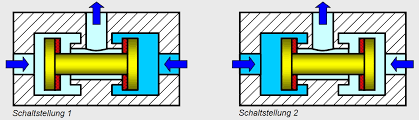 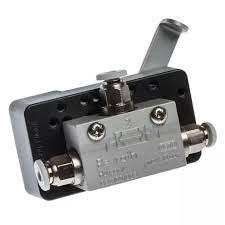 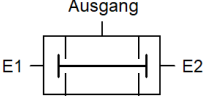 Oder- / Und-Verknüpfungen
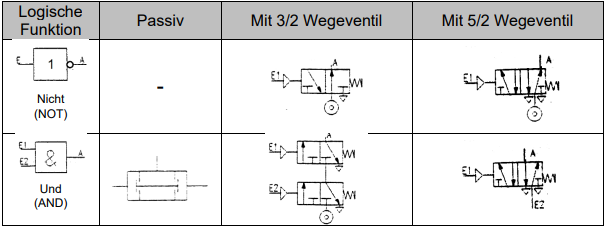 Passiv:
über Wechselventil und Zweidruckventil
Nur Oder-/ Und-Verknüpfung möglich
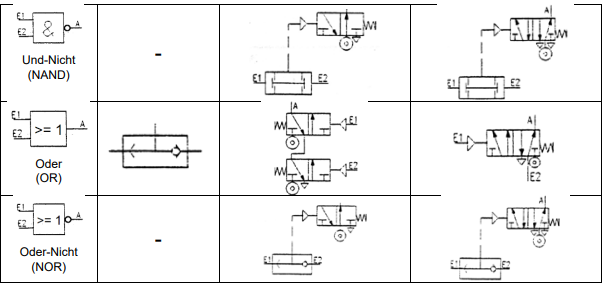 Aktiv:
Umsetzung über Wegeventile(3/2, 5/2)
Negierung möglich
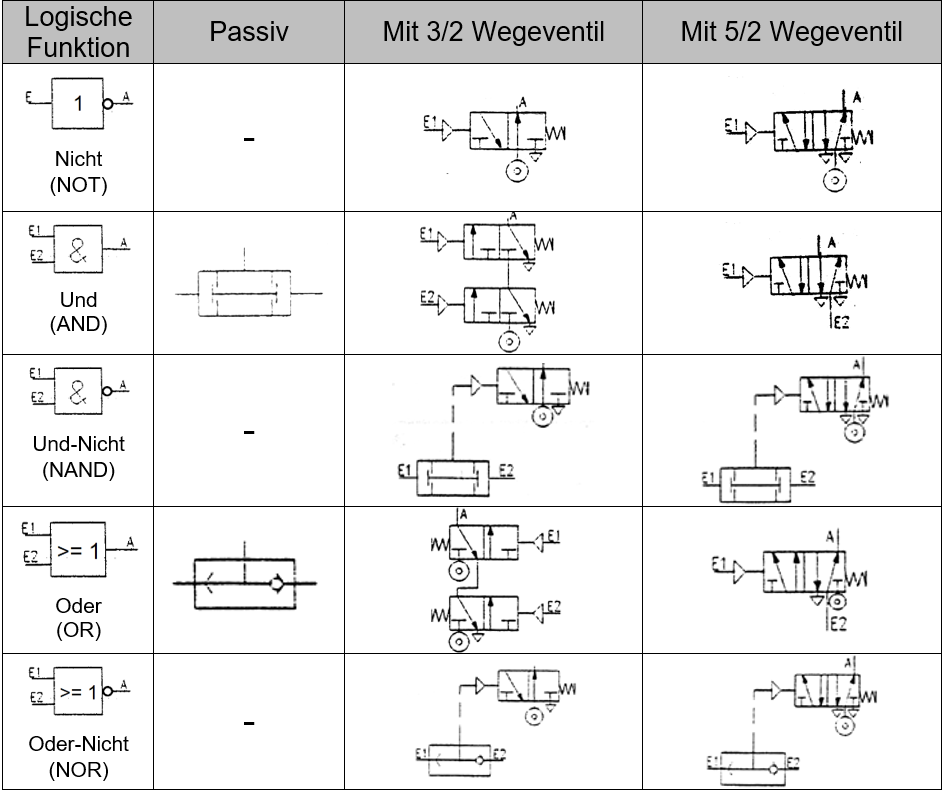 Drosselrückschlagventil
Eine Parallelschaltung aus Kugelrückschlag- und Drosselventil 
• Druck auf Seite A: Kugel wird beiseite gedrückt – 	die Luft strömt ungehindert 
• Druck auf Seite B: Kugelrückschlagventil blockiert – 	Luft strömt gebremst durch das Drosselventil
Das drehen des Rädchens verkleinert die Öffnung wo die Luft hindurch strömt (Regelbar)
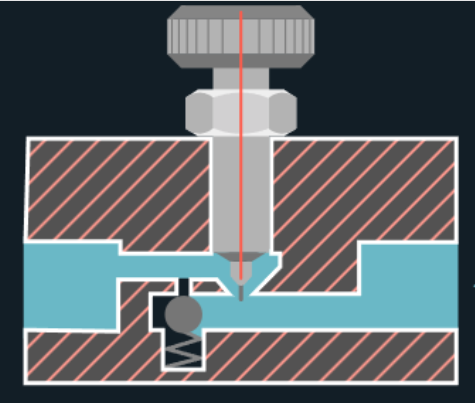 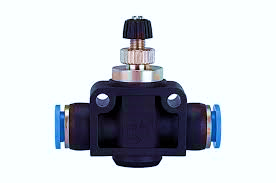 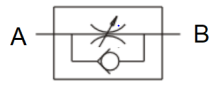 Schnellentlüftungsventil
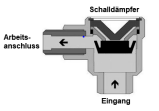 Druck auf Eingang: 
Membran wird beiseite gedrückt 
Blockiert Entlüftung
die Luft strömt vom Eingang zum Arbeitsanschluss

NUR Druck am Arbeitsanschluss: 
Membran wird beiseite gedrückt 
Blockiert Entlüftung 
Luft strömt vom Arbeitsanschluss zum Luftauslass bzw. Schalldämpfer
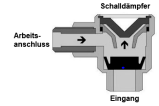 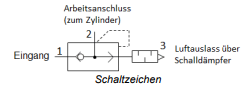 Geschwindigkeitsregelung
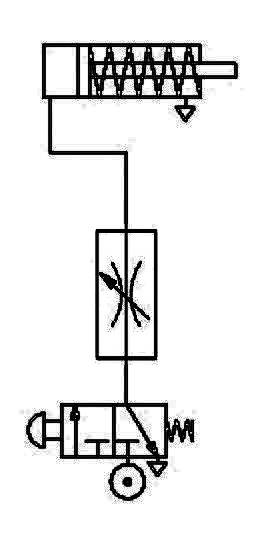 Hin- und Rückstrom gleichermaßen bremsen: 
Drosselventil
Geschwindigkeitsregelung
Ströme unabhängig Drosseln: 
jeweils Hin- und Rückstrom ein Drosselrückschlagventil in reihe genutzt
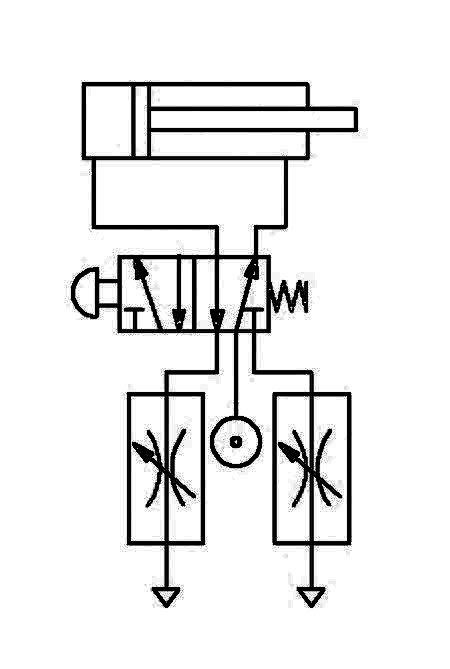 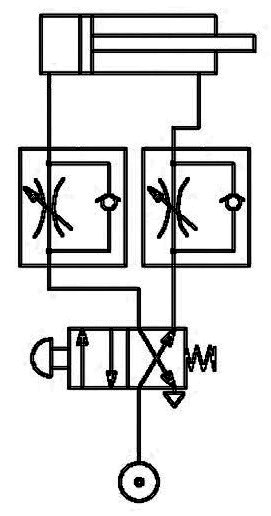 Geschwindigkeitsregelung
Beschleunigung:
Schnellentlüftungsventile
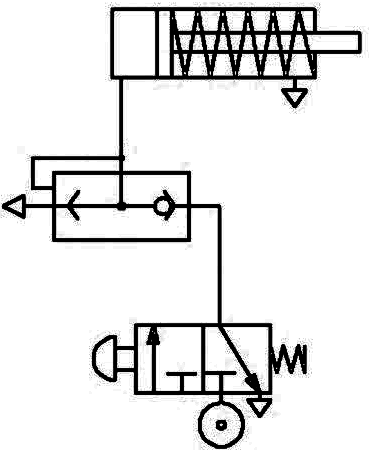 Geschwindigkeitsregelung
Geschwindigkeitsänderung im Hub
Mehrere Drosselventile durch Wegeventile parallel geschaltet
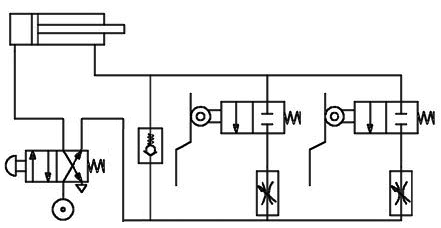 Quelllenangaben:
Quellen: pneumatik-druckluft.com | https://www.joyner.de/pneumatik-schulungen/der-pneumatikzylinder-teil-2-kapitel-8 | 

https://simpleclub.com/lessons/maschinen--anlagefuhrerin-ventile
https://www.hawle.com/cache-buster-1/04_hawle_Knowledge/00_HBG/11_Basiswissen/What_is_a_check_valve/1590/image-thumb__1590__media-slider/Kugelrueckschlagklappe.jpg